DICOM Educational ConferenceChennai, India
October 9-11, 2023
Copyright DICOM® 2023     www.dicomstandard.org     #DICOMConference2023     #DICOM
Overview
Introduction
DICOM Objects for Communicating AI Results
Introduction to DICOM SR
TID 1500 for encoding AI Results
Other Representations of TID 1500
References
2
Copyright DICOM® 2023     www.dicomstandard.org     #DICOMConference2023     #DICOM
Introduction
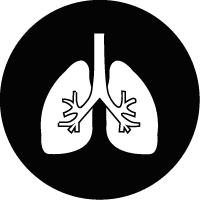 Pneumothorax Detection
Stroke
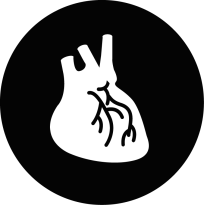 LungNodules
BreastAssesment
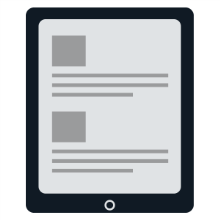 CoronaryCalcium
LiverLesions
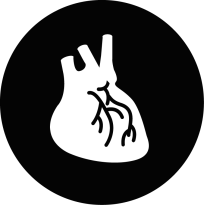 3
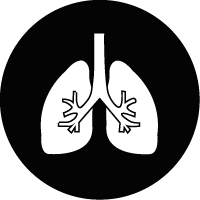 Copyright DICOM® 2023     www.dicomstandard.org     #DICOMConference2023    #DICOM     @The_DICOM_STD
Types of AI Results
AI Results
These results may be
Qualitative assesment of either normal or pathological structures
e.g. Pneumothroax present
Measurements of normal or pathological structures
e.g. Prostate Gland Volume = 64 ml
Segmentation of normal or pathological structures
A combination of all mentioned above
Independent of an image reference
Associated with an image or a derived DICOM Object 
e.g. Segmentation object
Associated with a region in the image 
e.g. a bounding box, a polyline, …
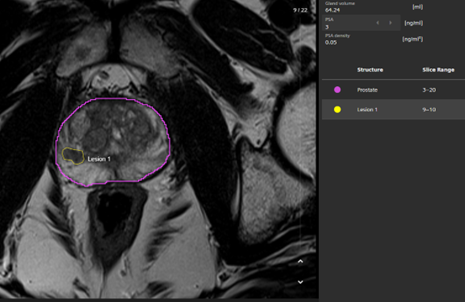 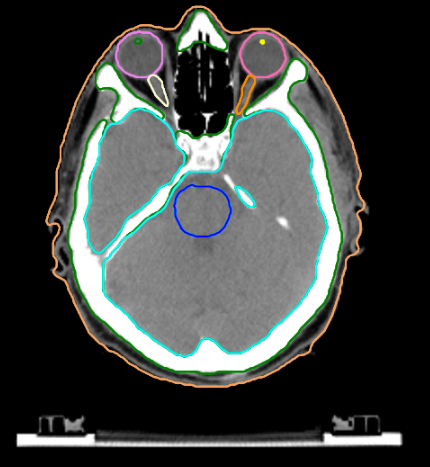 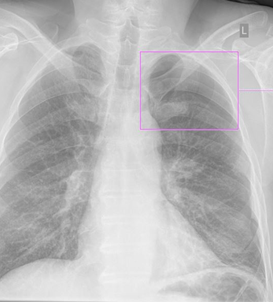 4
Copyright DICOM® 2023     www.dicomstandard.org     #DICOMConference2023     #DICOM     @The_DICOM_STD
DICOM Objects for Communication of AI Results
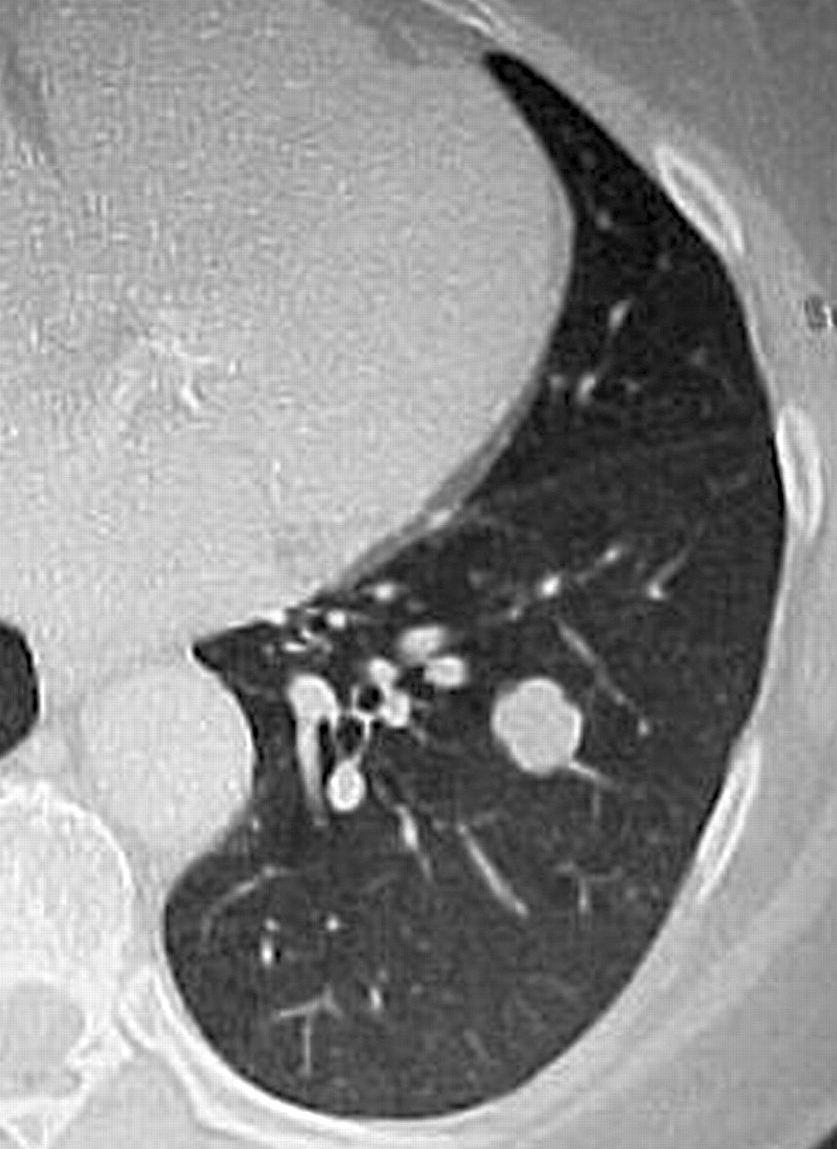 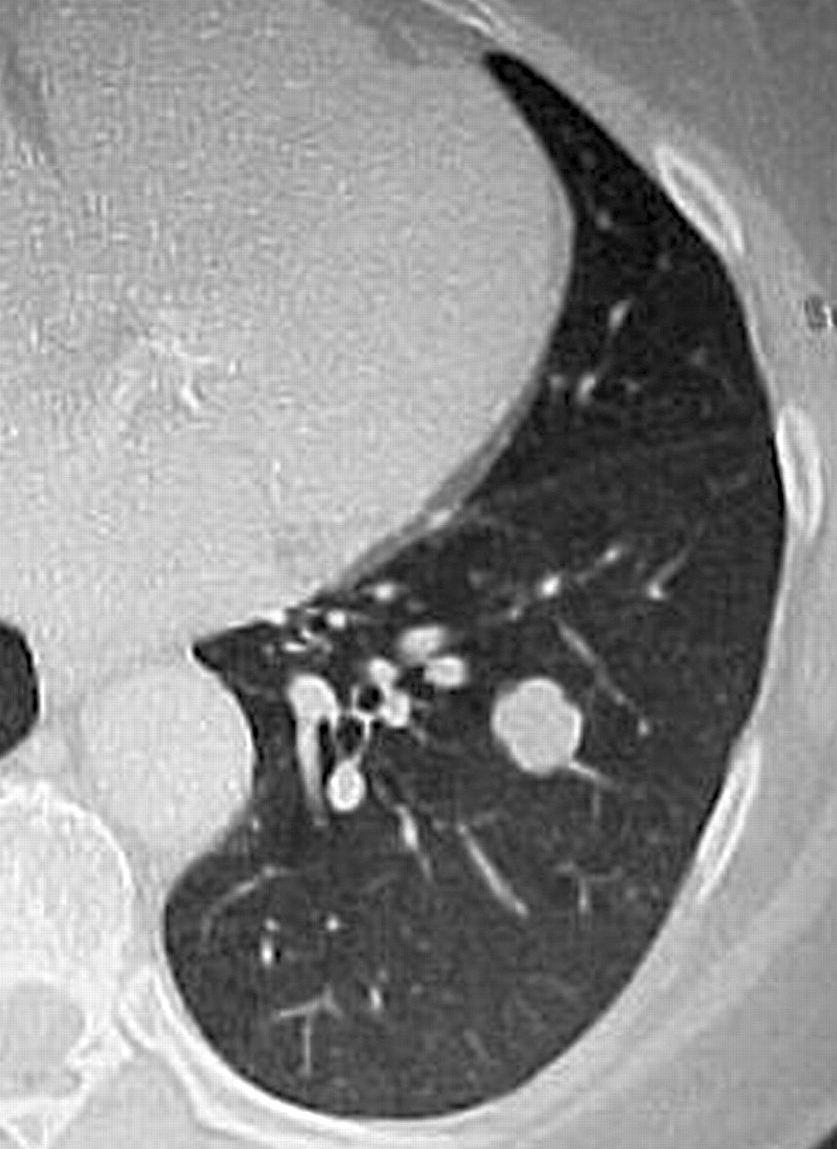 Secondary Capture
AI results burned into the image or screenshots of results screens
Supported by almost all of the systems
Unflexible
Duplication of data
Grayscale Softcopy Presentation State (GSPS)
Image transformation and overlays to be applied to image
Small objects referencing image data, no duplication of image data
No structured information
Relatively well supported by industry
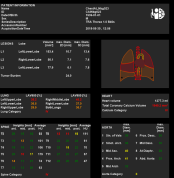 1.5 cm
1.5 cm
Copyright DICOM® 2023     www.dicomstandard.org     #DICOMConference2023     #DICOM     @The_DICOM_STD
DICOM Objects for Communication of AI Results
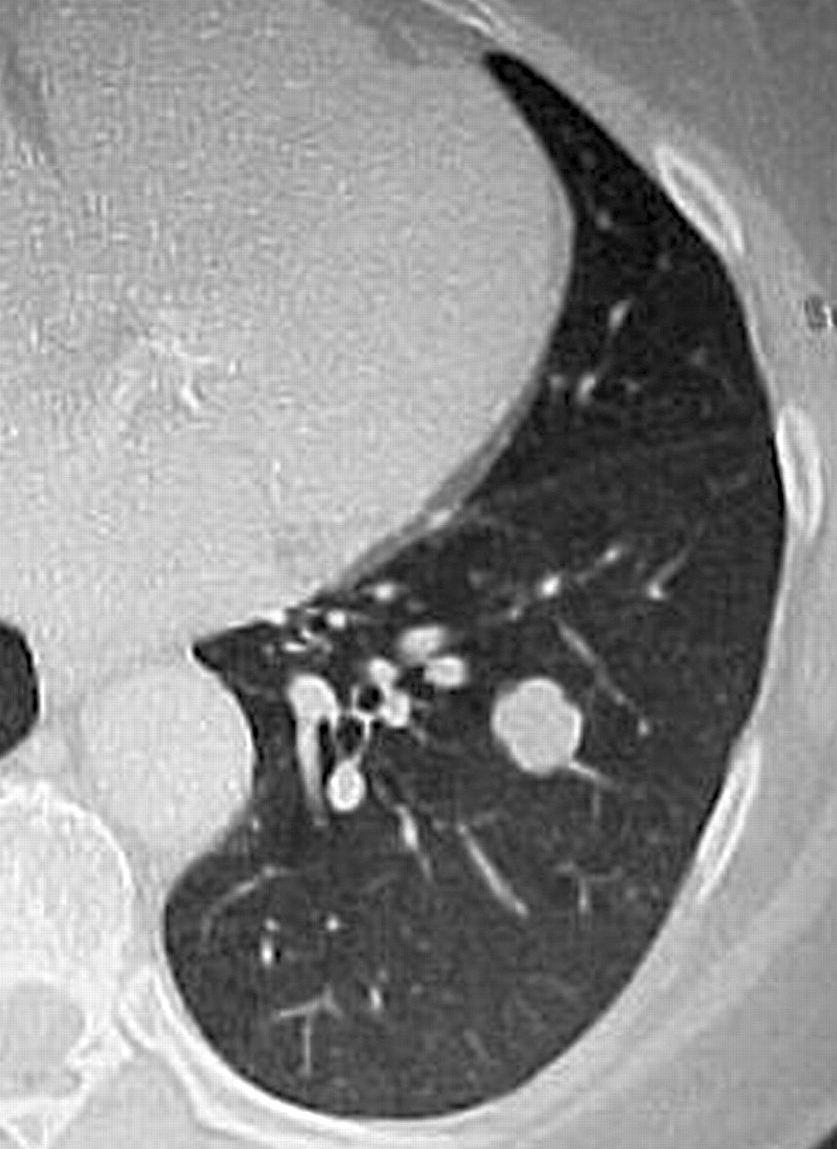 NUM: Diameter=1.5 cm
Segmentation
INFERED FROM
SCOORD: Polyline (180,250,190,275)
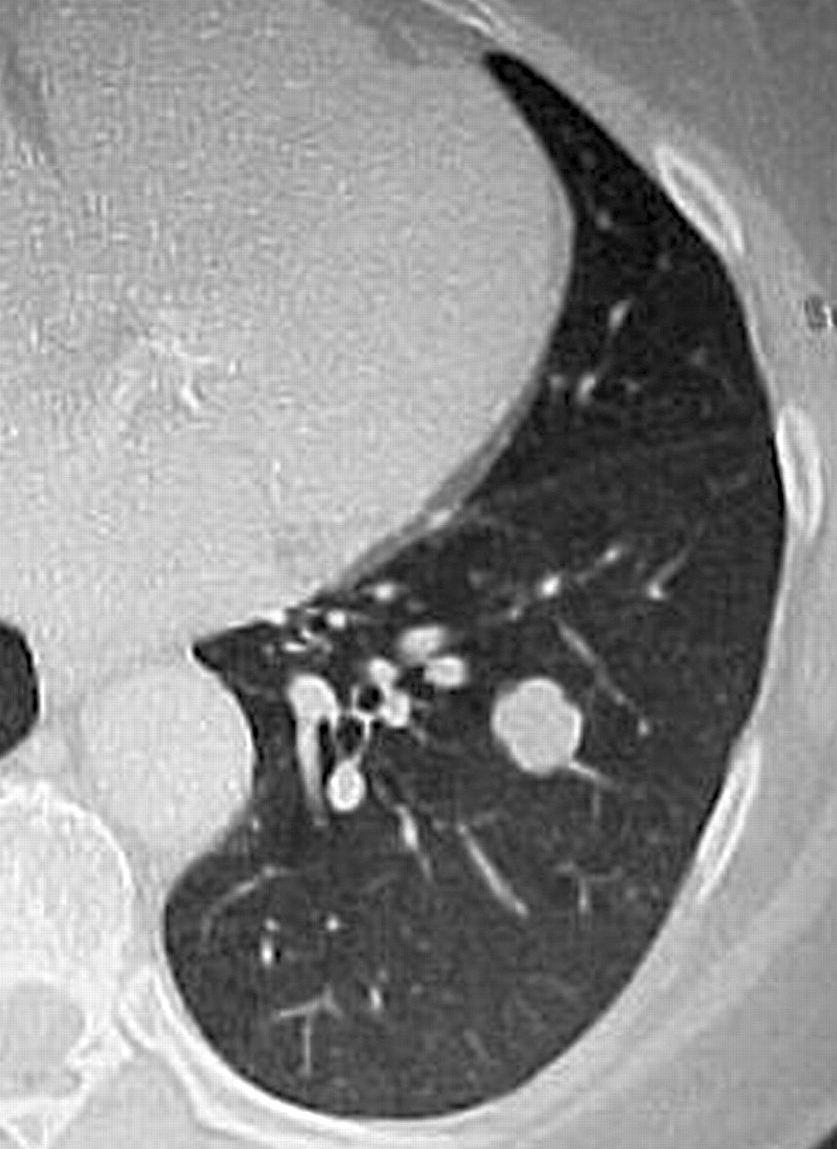 Segmentation Objects
Contains segmented objects as mask data or surface mesh
Multiple labels supported
No structured information
Not as widely supported by industry
Structured Reports
Contains finding information and spatial references to be applied to the images
Structured (machine readable) information
Complex implementation
SELETED FROM
IMAGE: 1.2.3.4.5.123.3..
Structured Report
6
Copyright DICOM® 2023    www.dicomstandard.org     #DICOMConference2023   #DICOM     @The_DICOM_STD
Introduction of DICOM SR
DICOM Header for  Meta-Data
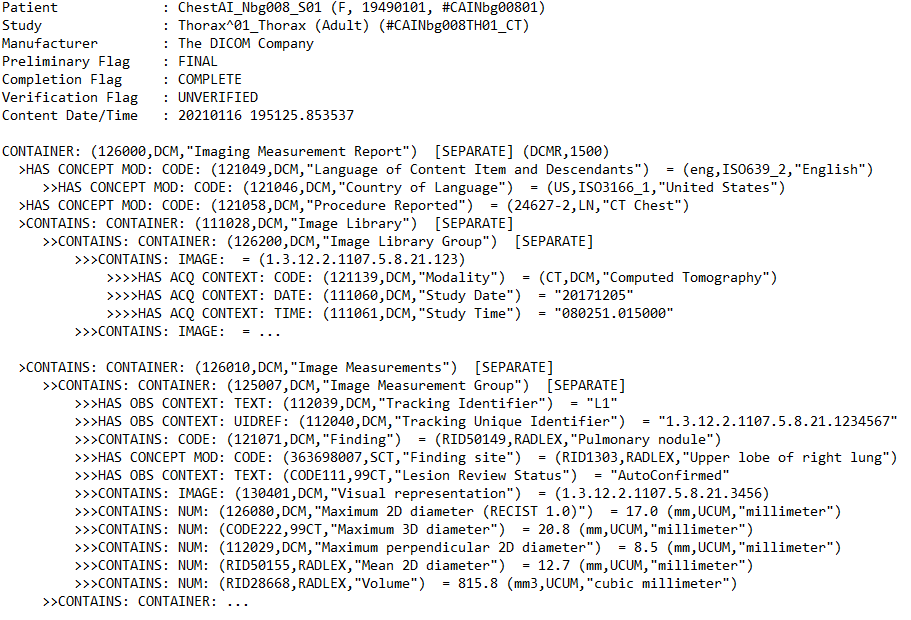 Structured Content organized as a tree based on a given Template (TID)
Root node for document type
Each node (Content Item) is encoded as a name value pair
Coded Concept Name (e.g.  121071, DCM, „Finding“)
Value of different types: 
CODE,  TEXT, DATE, TIME, NUM, IMAGE, SCOORD, … 1)
Different relationship types between parent and child nodes
HAS ACQ CONTEXT, CONTAINS, HAS OBS CONTEXT, … 1)
The definition of the DICOM SR IODs can be found in
DICOM PS3.3 Section A.35
7
Copyright DICOM® 2023     www.dicomstandard.org     #DICOMConference2023     #DICOM     @The_DICOM_STD
1) See DICOM PS3.3 Section C.17.3.2
[Speaker Notes: Now let‘s first start looking into the general structure of a DICOM SR: 

Just as any other DICOM object it contains a DICOM header for the Meta data like Patient, Study, Series data as well as SR specific information as to whether the SR is complete and verified.

The actual structured content is organized in a tree structured. This tree can be organized for special clinical content and is based on templates, so called TIDs. 
The root node defines the type of document based on a given TID, for example an imaging measurement report. 
All content items below are encoded as a name values pair, which consists of a coded concept name. The actual value can have different types. It could be codes as well, or text or dates and times, numbers, coordinates. The full list of supported value types can be found in Part 3 of DICOM in the SR Document Content section
There are relationsship types defined between parent and child nodes to indicate how they relate to each other, e.g. that is an acquisition or an observation context or whether one contains the others, …]
SR Content Encoding
SR Content Tree is constrained by Templates (TIDs)
Measurement Report, Mammography CAD SR,  Adult Echocardiography Procedure Report
Root Template defines the entire document structure
Sub Templates define re-useable parts of this structure
Measurement, Image Library, Linear Measurement, Observation Context 
Heavily relies on coded entries for e.g. clinical findings, anatomical sites, measurements, units, qualitative information
Use of external lexicons like
SNOMED, LOINC, RADLEX, UCUM, …, DICOM defined Terms
Defined in DICOM Context Groups (CIDs)
Templates and Context Groups are defined in PS3.16
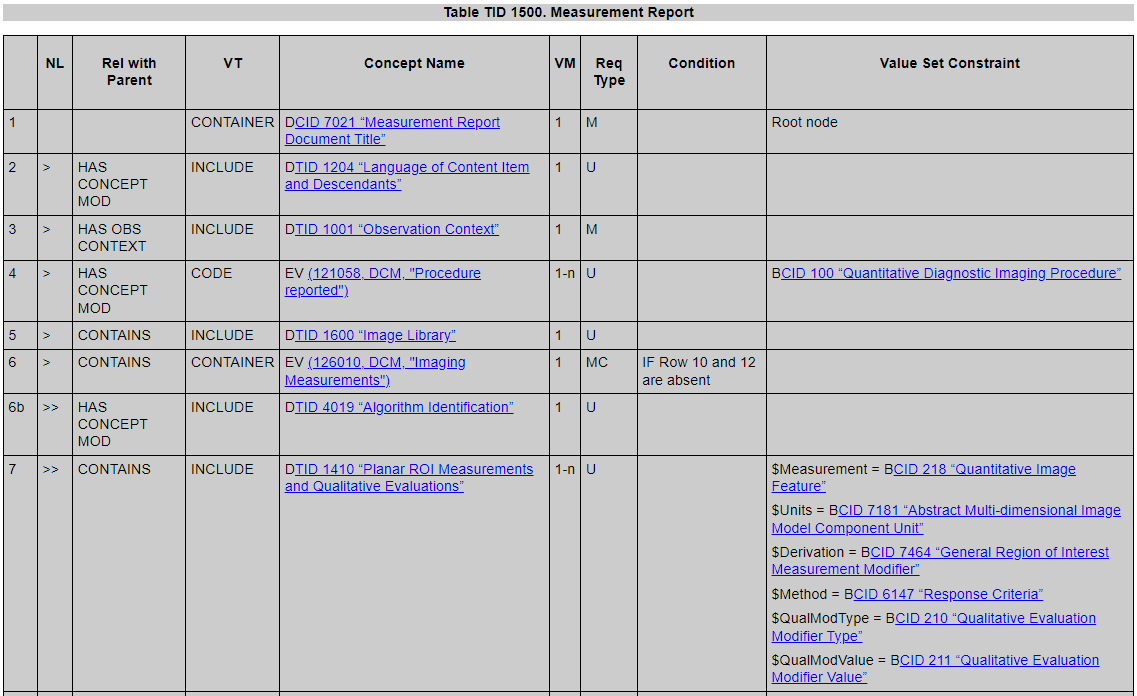 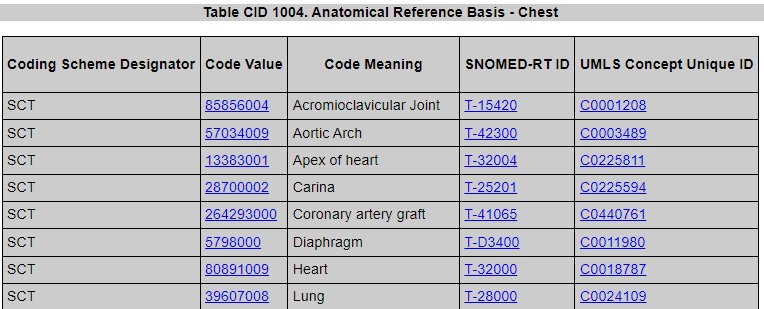 8
Copyright DICOM® 2023    www.dicomstandard.org     #DICOMConference2023     #DICOM     @The_DICOM_STD
Measurement Report (TID 1500)
CONTAINER: (126000,DCM,"Imaging Measurement Report )  [SEPARATE] (DCMR,1500)      
  >HAS CONCEPT MOD: CODE: (121049,DCM,"Language of Content Item and Descendants")  = (eng,RFC5646,"English")
     >>HAS CONCEPT MOD: CODE: (121046,DCM,"Country of Language")  = (US,ISO3166_1,"United States")
  >HAS OBS CONTEXT: UIDREF: (121012,DCM,"Device Observer UID")  = "1.2.3.4.5.1111...."
  >HAS OBS CONTEXT: TEXT: (121014,DCM,"Device Observer Manufacturer")  = "DICOM Conference"
  >HAS OBS CONTEXT: TEXT: (121015,DCM,"Device Observer Model Name")  = "AI-2023"
  >HAS CONCEPT MOD: CODE: (121058,DCM,"Procedure Reported")  = (24627-2,LN,"CT Chest")

  >CONTAINS: CONTAINER: (111028,DCM,"Image Library")  [SEPARATE]
     >>CONTAINS: CONTAINER: (126200,DCM,"Image Library Group")  [SEPARATE]
         >>>CONTAINS: IMAGE:  = (1.2.3.4.5.1112....)
                      >>>>HAS ACQ CONTEXT: CODE: (121139,DCM,"Modality")  = (CT,DCM,"Computed Tomography")
                      >>>>HAS ACQ CONTEXT: DATE: (111060,DCM,"Study Date")  = "20130502"
                      >>>>HAS ACQ CONTEXT: TIME: (111061,DCM,"Study Time")  = "191127.995000"
         >>>CONTAINS: IMAGE:  =  ...

  >CONTAINS: CONTAINER: (126010,DCM,"Image Measurements")  [SEPARATE]
     >>HAS CONCEPT MOD: TEXT: (111001,DCM,"Algorithm Name")  = "Nodule Technology Lesion Segmentation"
     >>HAS CONCEPT MOD: TEXT: (111003,DCM,"Algorithm Version")  = "0.5.0"

     >>CONTAINS: CONTAINER: (125007,DCM,"Measurement Group")  [SEPARATE]
         >>>HAS OBS CONTEXT: TEXT: (112039,DCM,"Tracking Identifier")  = "L1"
         >>>HAS OBS CONTEXT: UIDREF: (112040,DCM,"Tracking Unique Identifier")  = "1.2.3.4.5.1113...."
         >>>CONTAINS: CODE: (121071,DCM,"Finding")  = (RID50149,RADLEX,"Pulmonary nodule")
         >>>HAS CONCEPT MOD: CODE: (363698007,SCT,"Finding site")  = (39607008,SCT,"Lung")
              >>>>HAS CONCEPT MOD: CODE: (106233006,SCT,"Topographical modifier")  = (42400003,SCT,"Upper lobe …")
         >>>HAS CONCEPT MOD: CODE: (RID6037,RADLEX,"Attenuation Characteristic")  = (RID5741,RADLEX,"Solid")
         >>>CONTAINS: IMAGE: (130401,DCM,"Visual representation")  = (1.2.3.4.5.1114....)
         >>>CONTAINS: NUM: (103339001,SCT,"Long Axis")  = 10.1953 (mm,UCUM,"millimeter")
              >>>>INFERRED FROM: SCOORD:  = POLYLINE {109.5,341.5,121.5,350.5}
                    >>>>>SELECTED FROM: IMAGE:  = (1.2.3.4.5.1111....)
         >>>CONTAINS: NUM: (103340004,SCT,"Short Axis")  = 6.7969 (mm,UCUM,"millimeter")
              >>>>INFERRED FROM: SCOORD:  = POLYLINE {109.5,348.5,115.5,340.5}
                    >>>>>SELECTED FROM: IMAGE:  = (1.2.3.4.5.1111....)
         >>>CONTAINS: NUM: (RID50155,RADLEX,"Mean 2D diameter")  = 8.5 (mm,UCUM,"millimeter")
         >>>CONTAINS: NUM: (RID28668,RADLEX,"Volume")  = 267.9 (mm3,UCUM,"cubic millimeter")
     
       >>CONTAINS: CONTAINER: (125007,DCM,"Measurement Group")  [SEPARATE] ...
Measurement Report (TID 1500)
Language of Content Items (TID 1204)
Observation Context (TID1001)
Procedure Reported
Image Library (TID 1600)
Image Measurement
Algorithm Identification (TID 4019)
Planar Measurements (TID 1410)
Volumetric  Measurements (TID 1411)
Measurements and Qualitative evaluations(TID 1501)
Derived Measurements
Qualtiative Evaluations
9
[Speaker Notes: image library catalogue of relevant images 
Algorithm identification can be the same for all measurements or can be encoded insided the measurement group for the measurement itself]
Measurement and Qualitative Evaluation (TID 1501)
>>CONTAINS: CONTAINER: (125007,DCM,"Image Measurement Group")  [SEPARATE]
   >>>HAS OBS CONTEXT: TEXT: (112039,DCM,"Tracking Identifier")  = "L2"
   >>>HAS OBS CONTEXT: UIDREF: (112040,DCM,"Tracking Unique Identifier")  = "1.2.3.4.5.11133..."
   >>>CONTAINS: CODE: (121071,DCM,"Finding")  = (RID50149,RADLEX,"Pulmonary nodule")
   >>>HAS CONCEPT MOD: CODE: (363698007,SCT,"Finding site")  = (39607008,SCT,"Lung")
      >>>>HAS CONCEPT MOD: CODE: (106233006,SCT,"Topographical modifier")  = 
		(42400003,SCT,"Upper lobe of right lung")
      >>>HAS CONCEPT MOD: CODE: (RID6037,RADLEX,"Attenuation Characteristic")  = 
		(RID5655,RADLEX,"Unknown")
      >>>HAS CONCEPT MOD: CODE: (129737002,SCT,"Radiographic Lesion Margin")  = 		(129738007,SCT,"Lesion with circumscribed margin")
      >>>HAS OBS CONTEXT: CODE: (RID50134,RADLEX,"Lung-RADS assessment")  = 
		(RID50135,RADLEX,"Lung-rads 0")
      >>>CONTAINS: IMAGE: (130401,DCM,"Visual representation")  = (1.2.3.4.5.1221...)
      >>>CONTAINS: NUM: (103339001,SCT,"Long Axis")  = 9.6602 (mm,UCUM,"millimeter")
         >>>>INFERRED FROM: SCOORD:  = POLYLINE {210.5,348.5,221.5,339.5}
             >>>>>SELECTED FROM: IMAGE:  =(1.2.3.4.5.114...)
      >>>CONTAINS: NUM: (103340004,SCT,"Short Axis")  = 7.7496 (mm,UCUM,"millimeter")
         >>>>INFERRED FROM: SCOORD:  = POLYLINE {214.3,338.6,221.6,347.4}
             >>>>>SELECTED FROM: IMAGE:  = (1.2.3.4.5.1114...)
      >>>CONTAINS: NUM: (RID50155,RADLEX,"Mean 2D diameter")  = 8.7 (mm,UCUM,"millimeter")
      >>>CONTAINS: NUM: (RID28668,RADLEX,"Volume")  = 259.6 (mm3,UCUM,"cubic millimeter")
      >>>CONTAINS: NUM: (122157,DCM,"Probability of cancer")  = 0 (%,UCUM,"Percent")
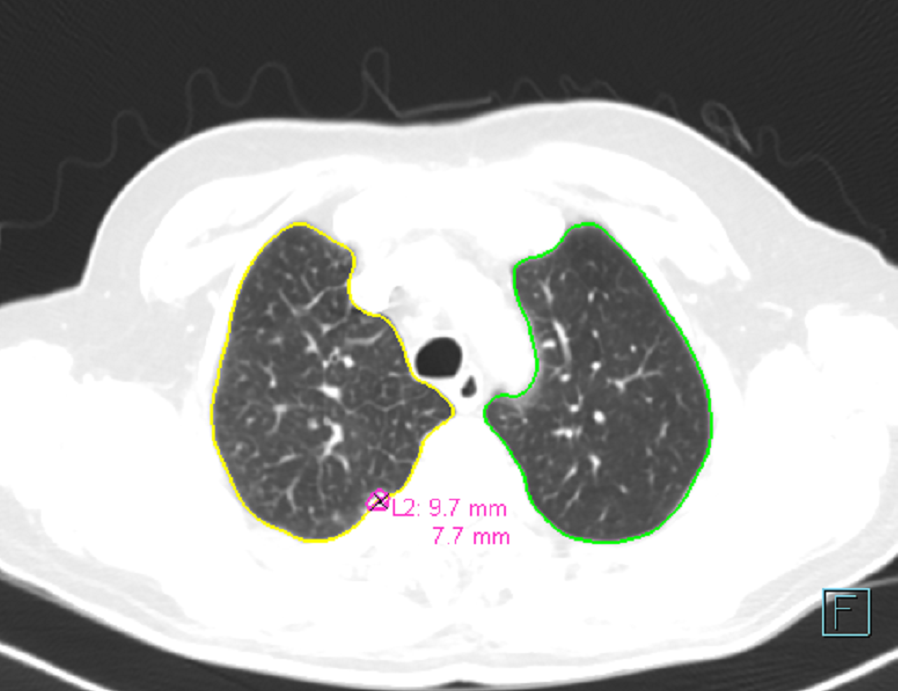 10
Copyright DICOM® 2023     www.dicomstandard.org     #DICOMConference2023     #DICOM
Examples for the different types of AI Resutls
>>CONTAINS: CONTAINER: (125007,DCM,"Image Measurement Group")  [SEPARATE]
   >>>HAS OBS CONTEXT: TEXT: (112039,DCM,"Tracking Identifier")  = "L2"
   >>>HAS OBS CONTEXT: UIDREF: (112040,DCM,"Tracking Unique Identifier")  = "1.2.3.4.5.11133..."
   >>>CONTAINS: CODE: (121071,DCM,"Finding")  = (RID50149,RADLEX,"Pulmonary nodule")
   >>>HAS CONCEPT MOD: CODE: (363698007,SCT,"Finding site")  = (39607008,SCT,"Lung")
      >>>>HAS CONCEPT MOD: CODE: (106233006,SCT,"Topographical modifier")  = 
		(42400003,SCT,"Upper lobe of right lung")

      >>>HAS CONCEPT MOD: CODE: (RID6037,RADLEX,"Attenuation Characteristic")  = 
		(RID5655,RADLEX,"Unknown")
      >>>HAS CONCEPT MOD: CODE: (129737002,SCT,"Radiographic Lesion Margin")  = 		(129738007,SCT,"Lesion with circumscribed margin")
      >>>HAS OBS CONTEXT: CODE: (RID50134,RADLEX,"Lung-RADS assessment")  = 
		(RID50135,RADLEX,"Lung-rads 0")
      
     >>>CONTAINS: IMAGE: (121214,DCM,"Referenced Segmentation Frame")= (1.2.3.4.5.1221...)
    
      >>>CONTAINS: NUM: (103339001,SCT,"Long Axis")  = 9.6602 (mm,UCUM,"millimeter")
         >>>>INFERRED FROM: SCOORD:  = POLYLINE {210.5,348.5,221.5,339.5}
             >>>>>SELECTED FROM: IMAGE:  =(1.2.3.4.5.114...)
      >>>CONTAINS: NUM: (103340004,SCT,"Short Axis")  = 7.7496 (mm,UCUM,"millimeter")
         >>>>INFERRED FROM: SCOORD:  = POLYLINE {214.3,338.6,221.6,347.4}
             >>>>>SELECTED FROM: IMAGE:  = (1.2.3.4.5.1114...)
      >>>CONTAINS: NUM: (RID50155,RADLEX,"Mean 2D diameter")  = 8.7 (mm,UCUM,"millimeter")
      >>>CONTAINS: NUM: (RID28668,RADLEX,"Volume")  = 259.6 (mm3,UCUM,"cubic millimeter")
      >>>CONTAINS: NUM: (122157,DCM,"Probability of cancer")  = 0 (%,UCUM,"Percent")
Qualitative assesment of either normal or pathological structures
Segmentation of normal or pathological structures
Measurements of normal or pathological structures
Associated with a region in the image
11
Copyright DICOM® 2023     www.dicomstandard.org     #DICOMConference2023     #DICOM
IHE Radiology AIR Results Profile
Profile addresses
Encoding requirements for analysis results based on a set of result primitives 
Result primitives represent information elements encoded in a DICOM SR based on TID 1500
Qualtitative Findings
Measurements
Locations
Segmentations/Parametric Maps
Tracking Ids
Image References
Transactions for storing and retrieving the data (DIMSE and DICOMWeb)
Baseline display requirements for each primitive
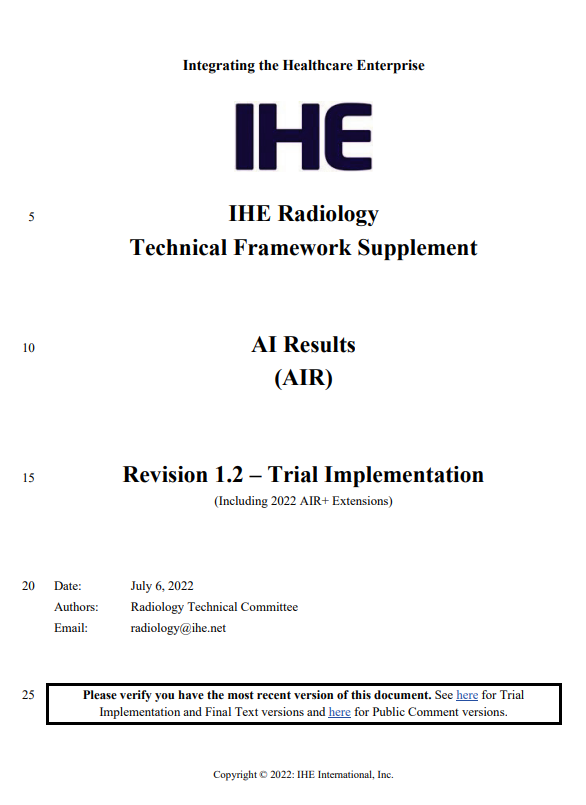 12
Copyright DICOM® 2023     www.dicomstandard.org     #DICOMConference2023     #DICOM     @The_DICOM_STD
Some extension of TID 1500
To further improve interoperability of AI results some extension are helpful
Encoding of the same measurement at different points in time (e.g. tumor growth curves)
Encoding of derived measurements, beyond statistical derivation (e.g. total tumor burden)
Encoding of (anatomical) landmarks and deriving information from multiple of these landmarks (e.g. distances between a vessel and a tube tip)
Explicit description of encoding Criticality, Confidence, Certainty of findings, …
Encoding of result/finding status after review (accepted/rejected/modified)
13
Copyright DICOM® 2019     www.dicomstandard.org     #DICOMConference2019     #DICOM     @The_DICOM_STD
Alternate Respresentations of TID 1500
JSON Representation of DICOM Structured Reports (Supplement 219)
Just Number, Coordinates and Image Reference
+ Lesion Identifiers
+ Image Library and Evidence Sequences
+ Composite Context
DICOM SR implementation is not trivial.  Al developers prefer a JSON representation of AI Results
Supp. 219 describes a JSON representation and a transformation pipeline to create binary SRs which can be used by DICOM devices (e.g. PACS)
Starting with minimally necessary information provided by the AI Algorithm this information will be extended with relevant composite context and meta data needed to create an SR
DICOM tags and codes are replaced by „business names“ defined in a separate JSON File
AI Algorithm
Lesion Manager
Patient-Study Aware System
PACS
DICOM Image Aware System
14
Copyright DICOM® 2023     www.dicomstandard.org     #DICOMConference2023     #DICOM     @The_DICOM_STD
Image soruce https://www.dicomstandard.org/News-dir/ftsup/docs/sups/Sup219.pdf
Alternate Respresentations of TID 1500
DICOM SR to FHIR® Resource Mapping IG
Aim is to make measurement information available outside the radiology department
Definition of resource profiles based on 
Observation for 
Imaging Measurement Groups (as defined int TID1410, 1411, 1501)
Imaging Measurements (as defined in TID 4019, 300)
Derived Imaging Measurements (TID 1420)
Imaging Qualitative Evaluation 
Imaging Selection for image regions, segmentation, illustrations of ROI and visual explanations
Device for algorithm information, device participants and general equipment
BodyStructure for finding sites
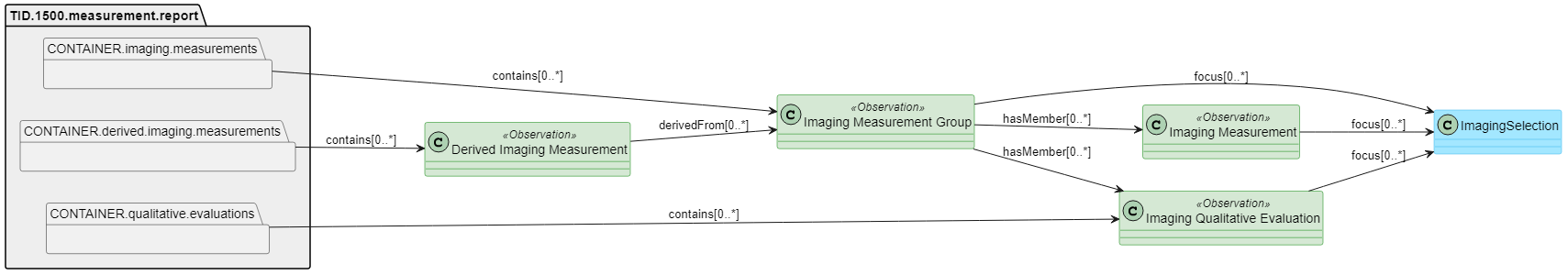 15
Copyright DICOM® 2019     www.dicomstandard.org     #DICOMConference2019     #DICOM     @The_DICOM_STD
Image soruce https://build.fhir.org/ig/HL7/dicom-sr/architecture.html
References
DICOM Standard 
PS 3.3: Information Object Definitions
PS 3.16: Content Mapping Resource
David Clunie: DICOM Structured Reporting 
IHE Radiology AIR Results profile 
DICOM SR to FHIR® Resource Mapping IG
JSON Representation of DICOM Structured Reports
16
Copyright DICOM® 2023     www.dicomstandard.org     #DICOMConference2023     #DICOM     @The_DICOM_STD
Thank you for your attention
Antje Schroeder 
SHS DI D&A PL IC
Siemens Healthcare GmbH
Hartmannstr. 16
91052 Erlangen, Germany
siemens-healthineers.com
Phone: +49 162 283 7392
aschroeder@siemens-healthineers.com
17
Copyright DICOM® 2023     www.dicomstandard.org     #DICOMConference2023     #DICOM     @The_DICOM_STD